Online Course Engagement in the Health Sciences Profession
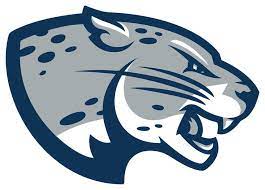 By:
Kimberly Moore, MS, RHIA, CSTR
Lori Prince, MSA, RHIA, CCS
Amanda Barefield, EdD, RHIA, LNHA
What is Online Engagement
A way of connecting students with the course, with their peers in the course, and with the instructor(s).
Students that are engaged in their classes:
Feel less isolated
Have the desire to learn
Satisfied with Academic Performance

Follow Best Practice for Online Teaching: identify the minimum level of interaction and management between students and instructors to maintain a quality online learning environment.
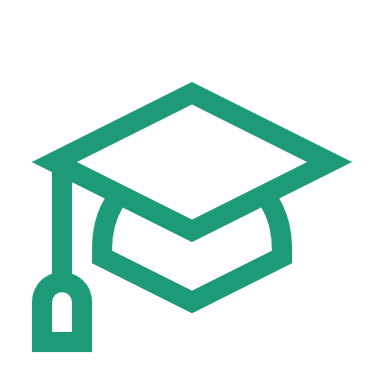 (Bedi, 2023, p. 120)
Student Engagement vs. Participation
Engagement
Participation
Talking about it
Writing about it
Relating to past experiences
Applying to daily lives
Reading
Sitting in Class listening
Memorizing Answers
Completing an assignment
[Speaker Notes: Based on the article 5 tips for Increasing Student Engagement Online, the author expresses that students can participate in the learning process without truly being engaged and this comes from passive participation as opposed to active participation.]
Literature Findings: Ways to Increase Student Engagement Online
Purpose: These findings look at strategies that instructors can use to increase student engagement in higher education settings such as Online, Blended, & Face to Face instruction
[Speaker Notes: This comes from the Online Learning Consortium Blog.]
Conversations
Students like knowing their instructor listens to their comments
Ask students opinions and or what they know about a specific topic
Discussion boards
In class discussion
Situational learning activities
Provide timely Feedback to students
Social Media Usage
Create Social Media Channels to share relevant real-time content with your class on teaching moments
Twitter Account
Facebook Group (private)
Review University policies in terms of security & privacy concerns
Accounts should not be used for campaigning or private gain
Protecting  sensitive data that includes financial, personal, & legal information
Explain to students Digital Citizenship and risks
Think before you post
Be civil to others and their opinions
Do not disclose others personal information
[Speaker Notes: The responsible use of technology by anyone who uses computers, the Internet, and digital devices to engage with society on any level.

Are there any Academic Social Media Platforms?]
Getting in Touch
Automation to Monitor Progress
Utilizing LMS technology to provide intervention & increase online engagement
Release Conditions
Completing a task before moving on to next item
Sending Feedback
Automatic Grading
Provide timely feedback to students
Celebrate Wins & Accomplishments
Online learning can feel lonely and unnoticed
As the instructor of the course, become involved in online activities to show you are engaged

Students feel accomplished knowing they have demonstrated what they have learned

Praise students and be proud of their work and accomplishments
[Speaker Notes: Students feel accomplished when they know the instructor cares.]
Virtual Classroom Teacher Presence
Impacts Overall Experience for Learners
Course Design
Includes well structured and intentionally designed classroom for integrating community building and digital environment interaction
Teacher Presence
Communication opportunities include virtual classroom feedback, virtual office hours available and synchronous meetings
Interaction
Opportunity for peer engagement and content engagement
Continuous Improvement
Reviewing anonymous student feedback about course experience
Invite an instructor peer to audit course content
[Speaker Notes: Examples of Content Engagement
Blogs
Events and Activities
Student Testimonials
Alumni Profiles]
Students' response to satisfaction survey…
N=41
[Speaker Notes: Go back and add sample size.  (41)]
Program Feedback Results
HI/HIA Delivery Method
N=31
Survey Findings:  What are we doing to Engage Students in the Online Environment?
N= 41
References
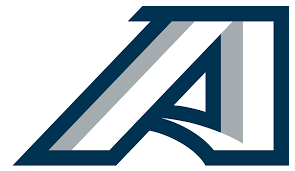 5 tips for increasing student engagement online. (2021, January 4). OLC. https://onlinelearningconsortium.org/5-tips-for-increasing-student-engagement-online/
Bedi, A. (2023). Keep learning: Student engagement in an online environment. Online Learning, 27(2). https://doi.org/10.24059/olj.v27i2.3287
Best practices for online teaching. (2020, January 23). Distance Learning. https://distancelearning.louisiana.edu/teach-online/best-practices-online-education/best-practices-online-teaching
The importance of teacher presence in the virtual classroom. (2023, December 9). OLC. https://onlinelearningconsortium.org/enhancing-teacher-engagement-in-virtual-classrooms/
AU HIA FacultyContact Information
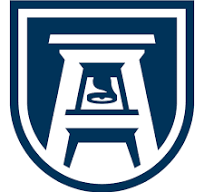 Kimberly Moore, MS, RHIA, CSTR
kimbmoore@augusta.edu

Lori Prince, MSA, RHIA, CCS
lprince@augusta.edu

Amanda Barefield, EdD, RHIA, LNHA
abarefield@augusta.edu